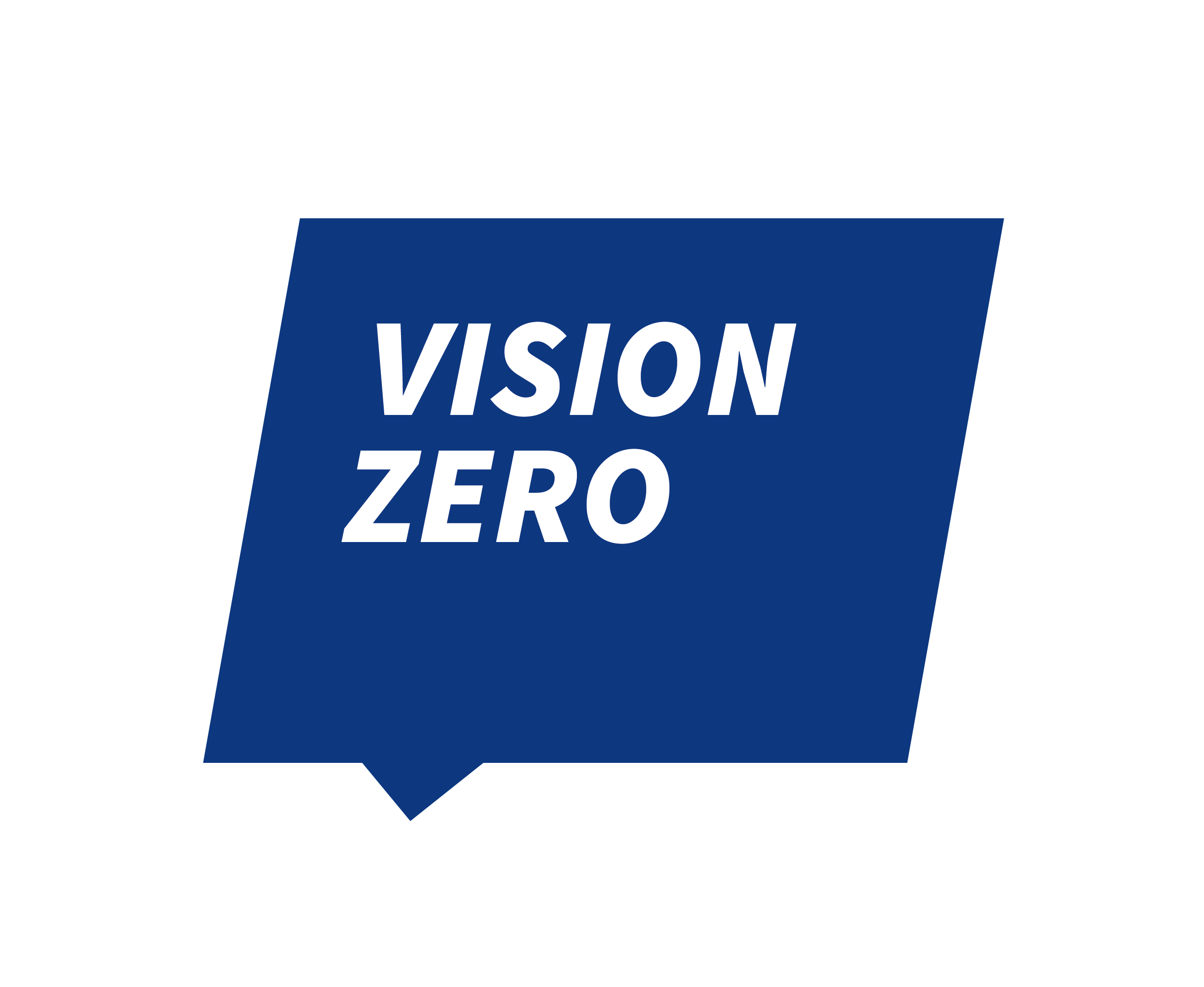 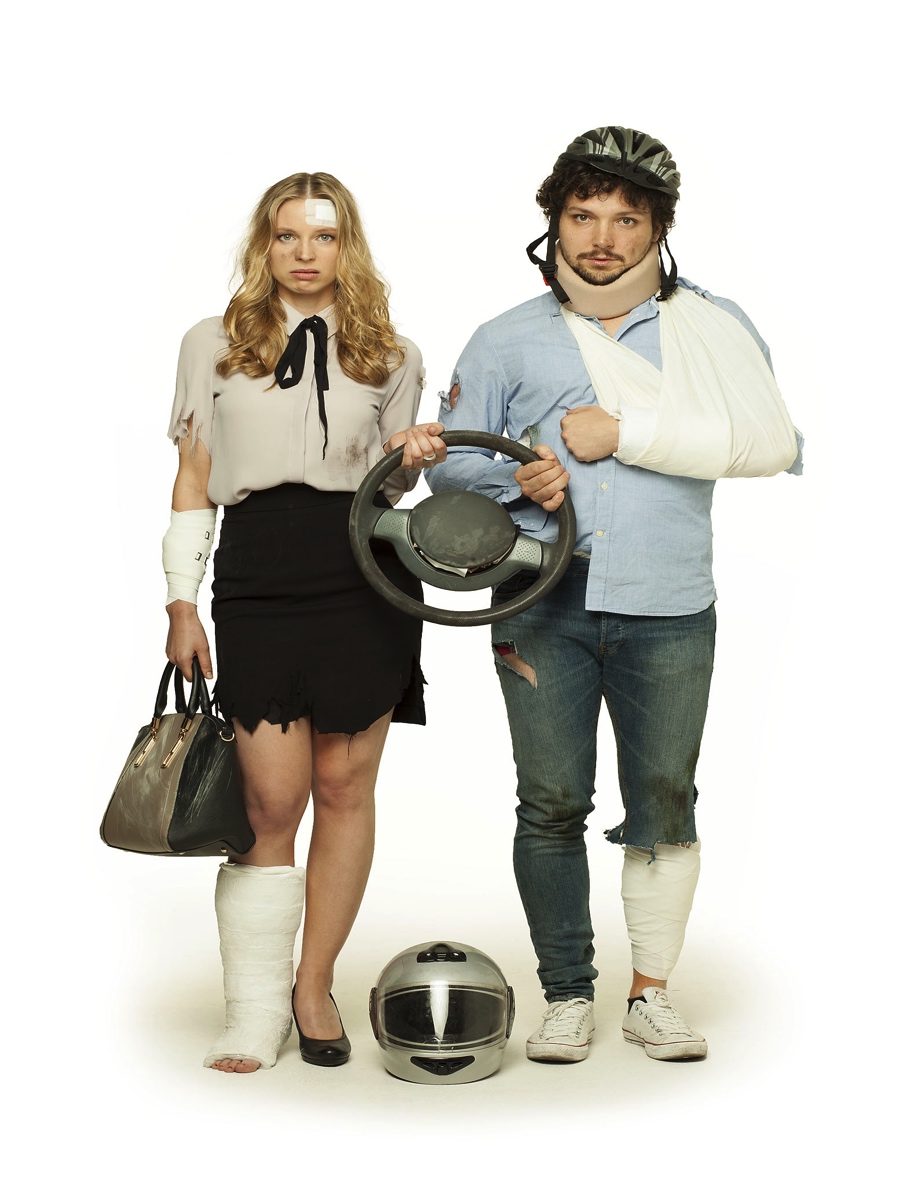 Risiko-Check
Mit Auto und Motorrad sicher unterwegs
Gefährdungen auf Arbeits-, Dienst- und Schulwegen
Roadmap
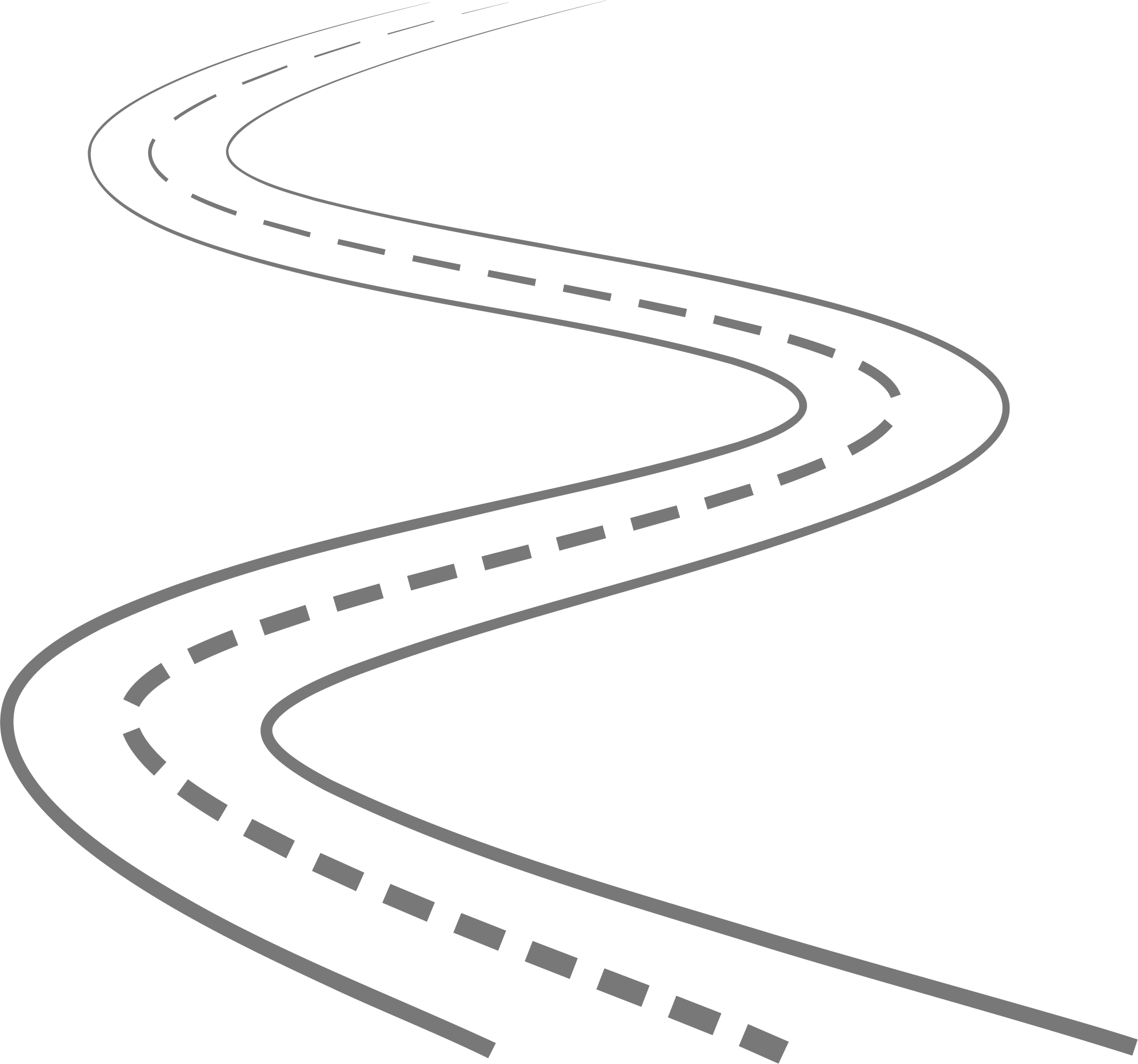 Risiken im Straßenverkehr
Was heißt schonRisiko?
1
2
2
Was heißt schon Risiko?
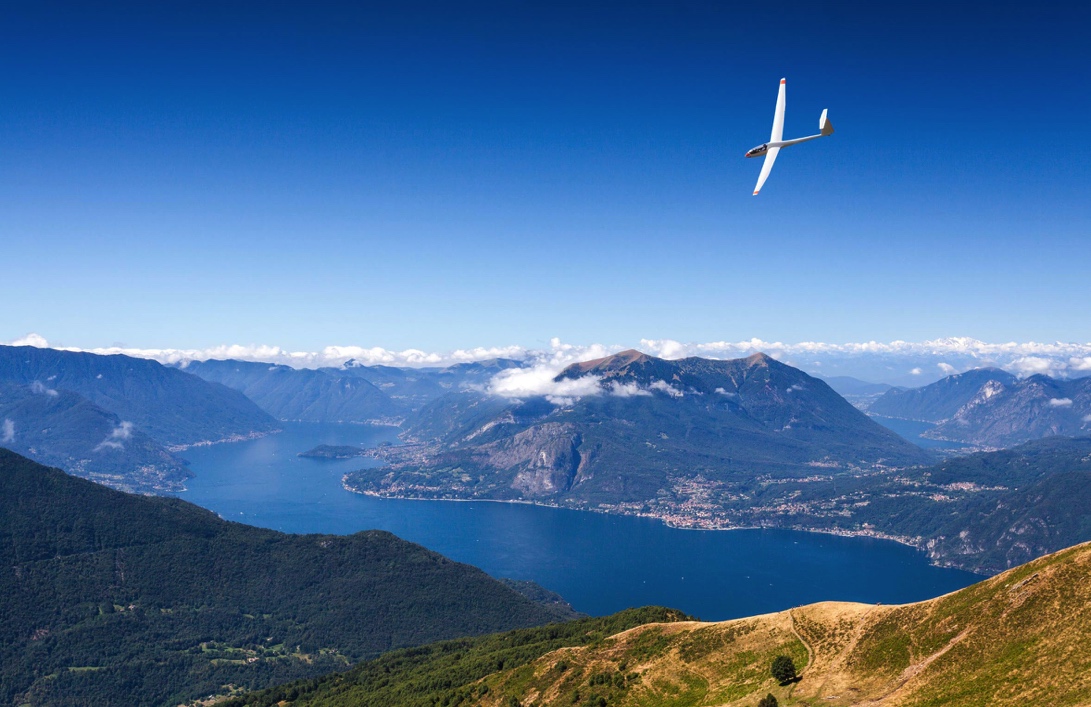 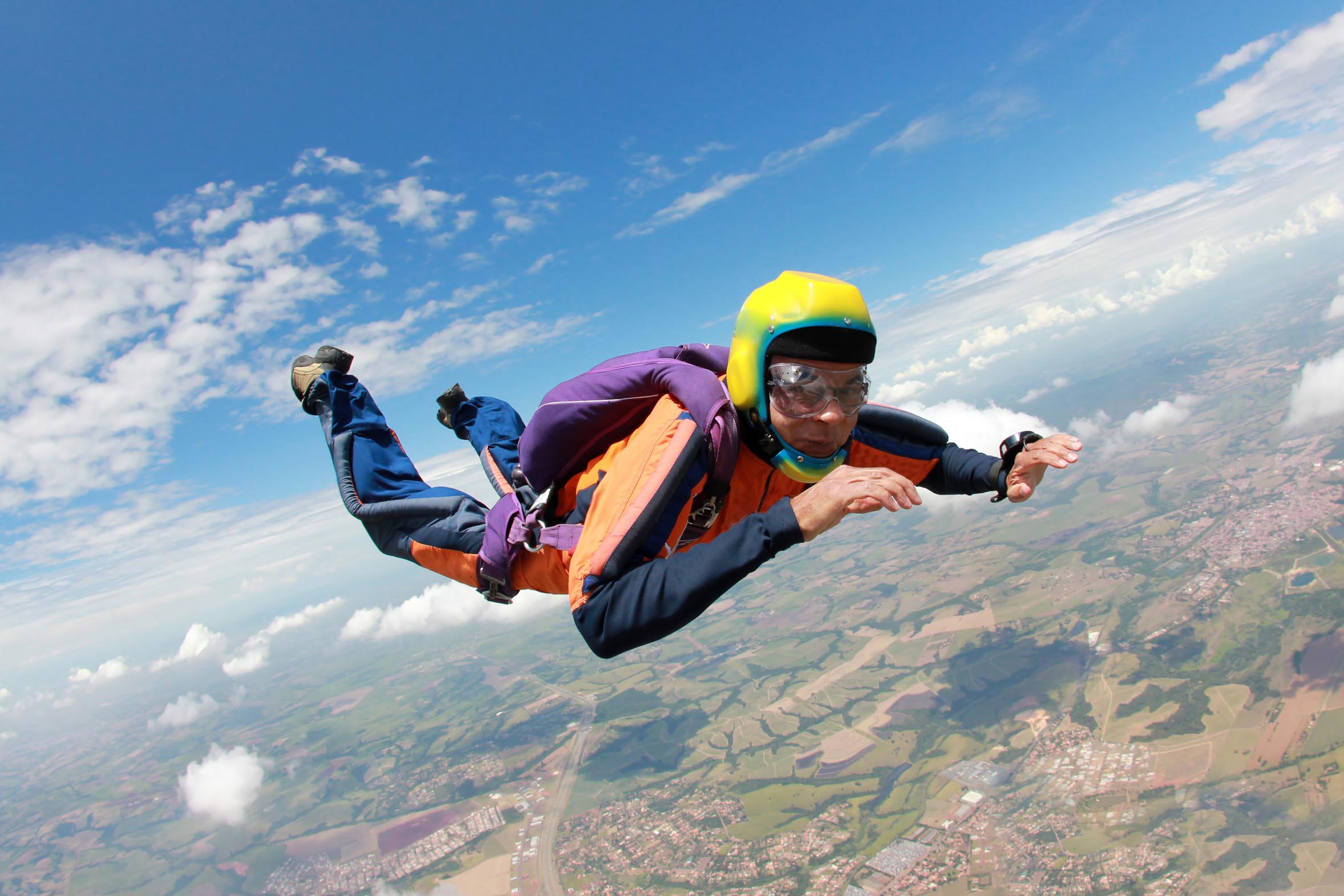 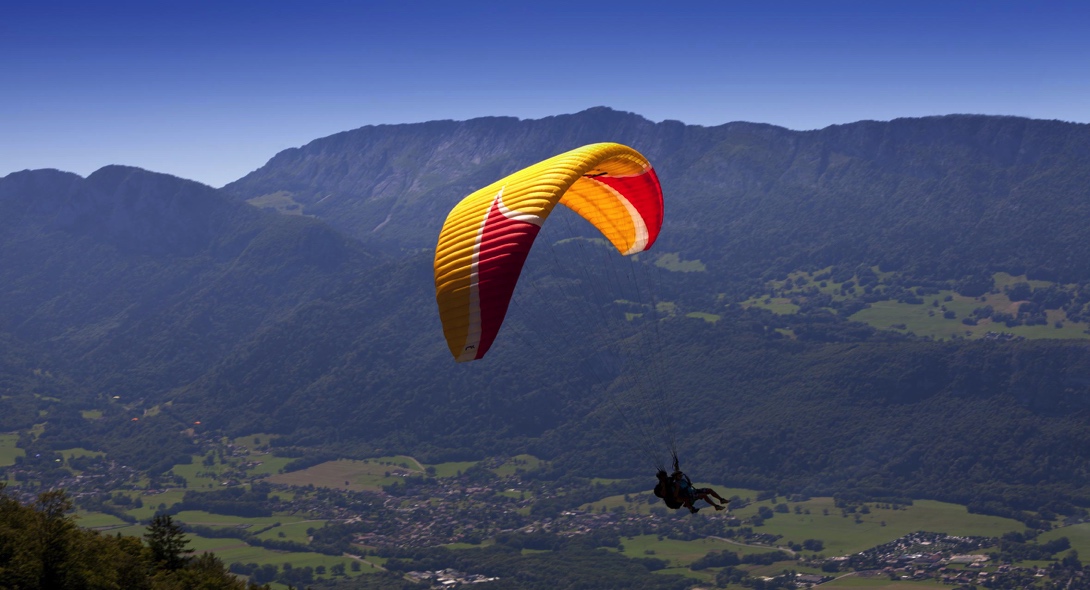 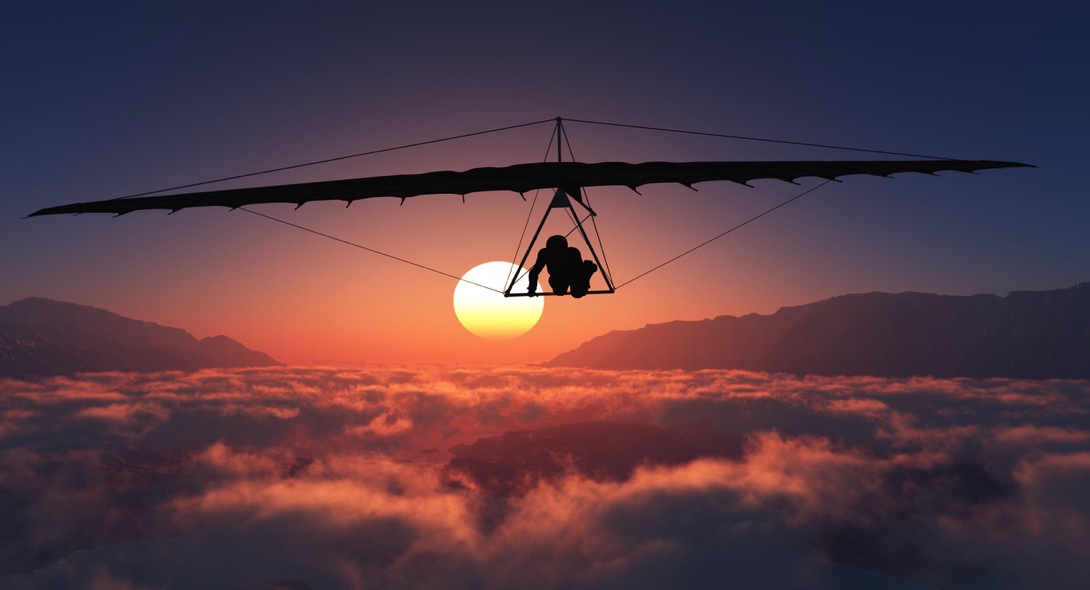 Fotos: Fotolia
3
Was heißt schon Risiko?
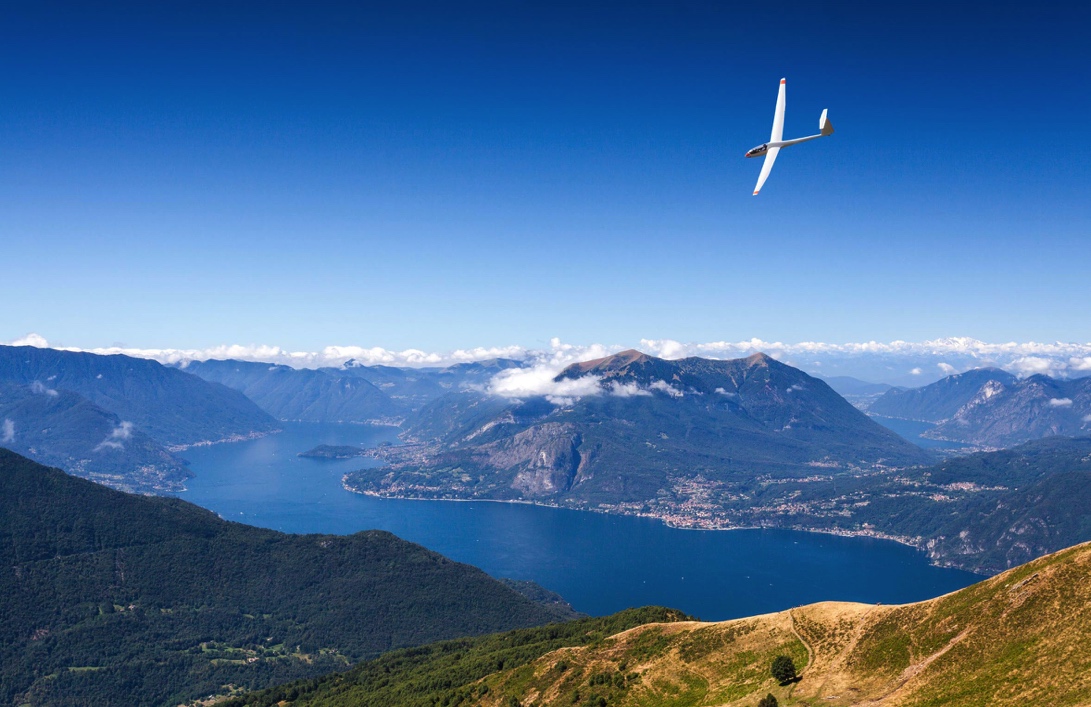 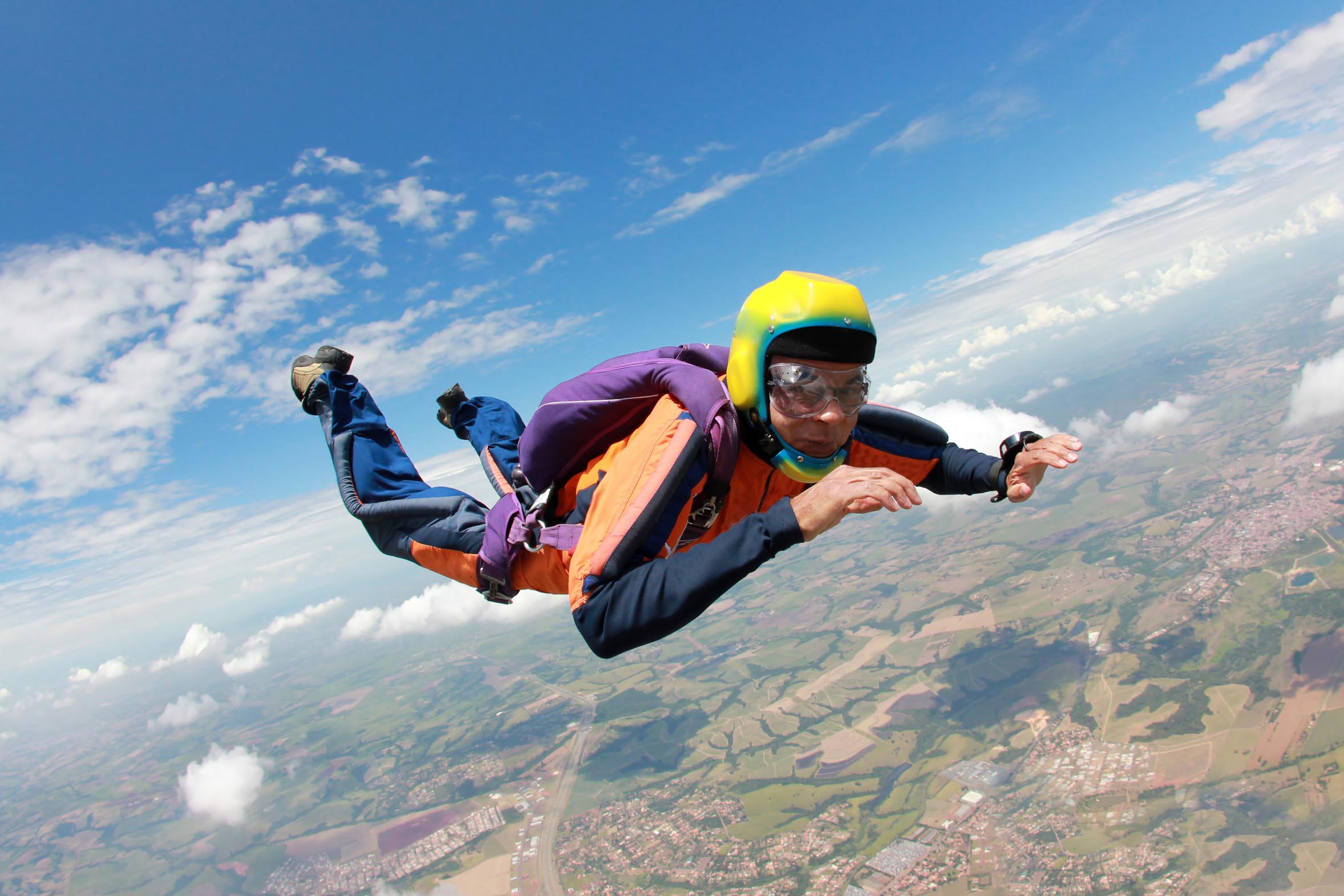 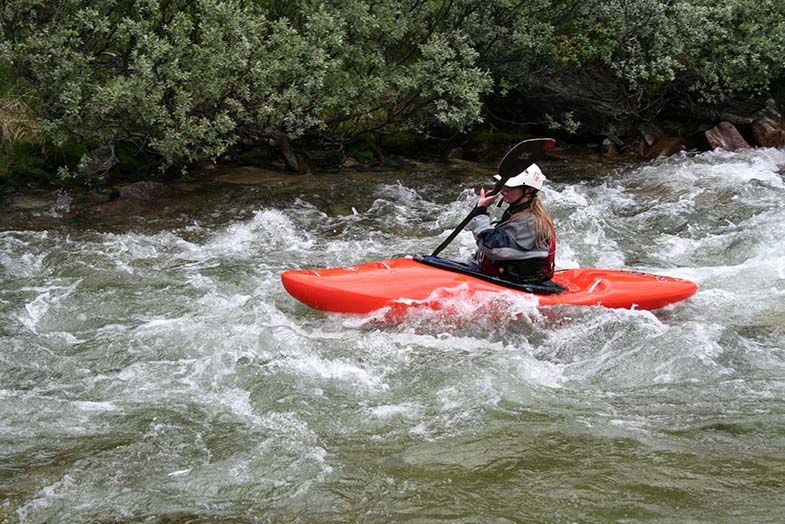 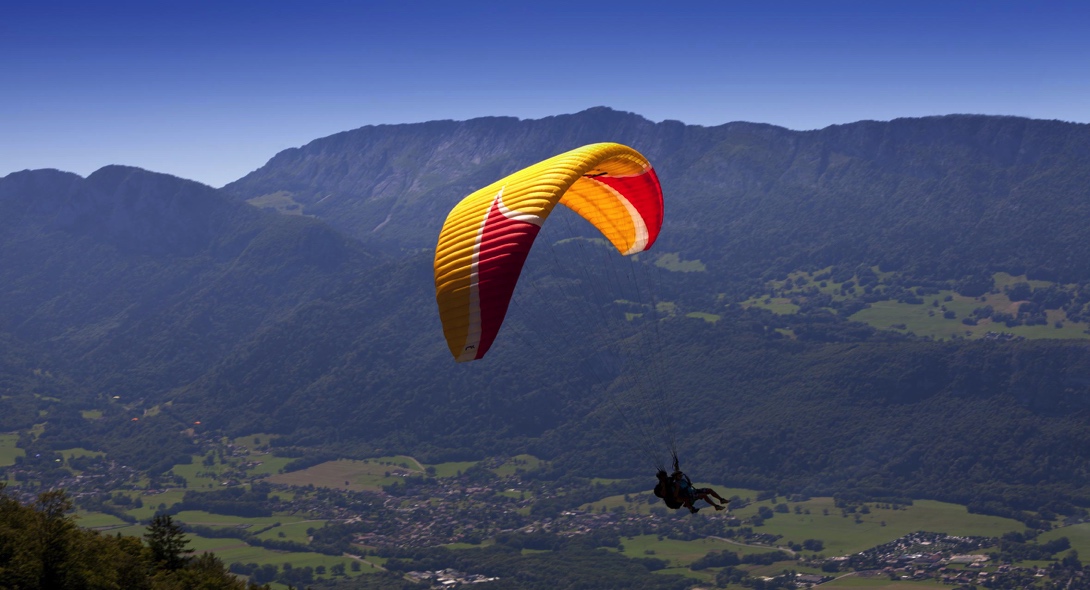 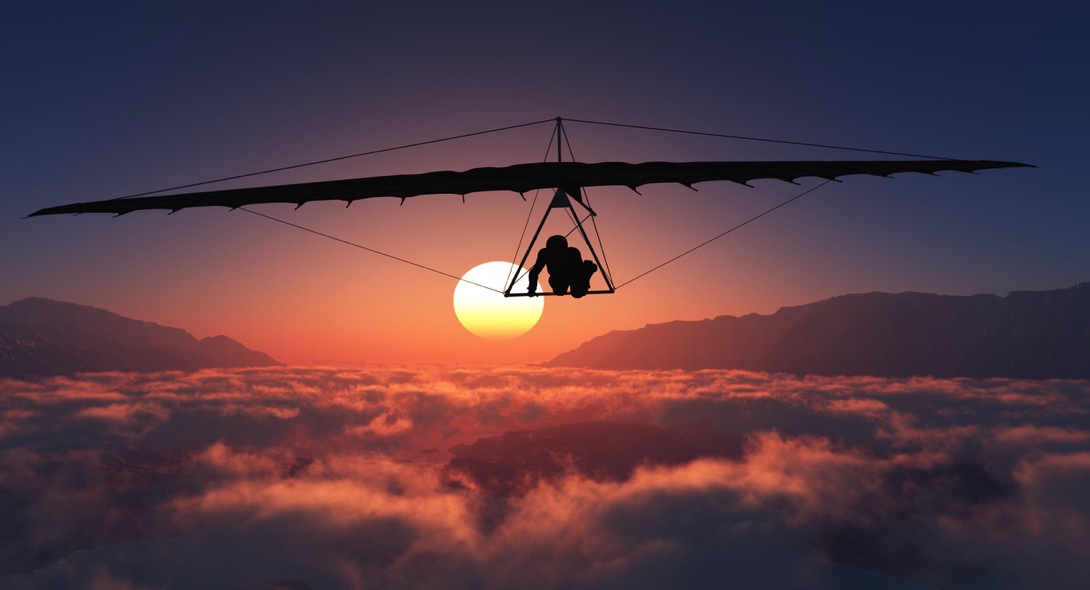 Foto: Fotolia
4
Was heißt schon Risiko?
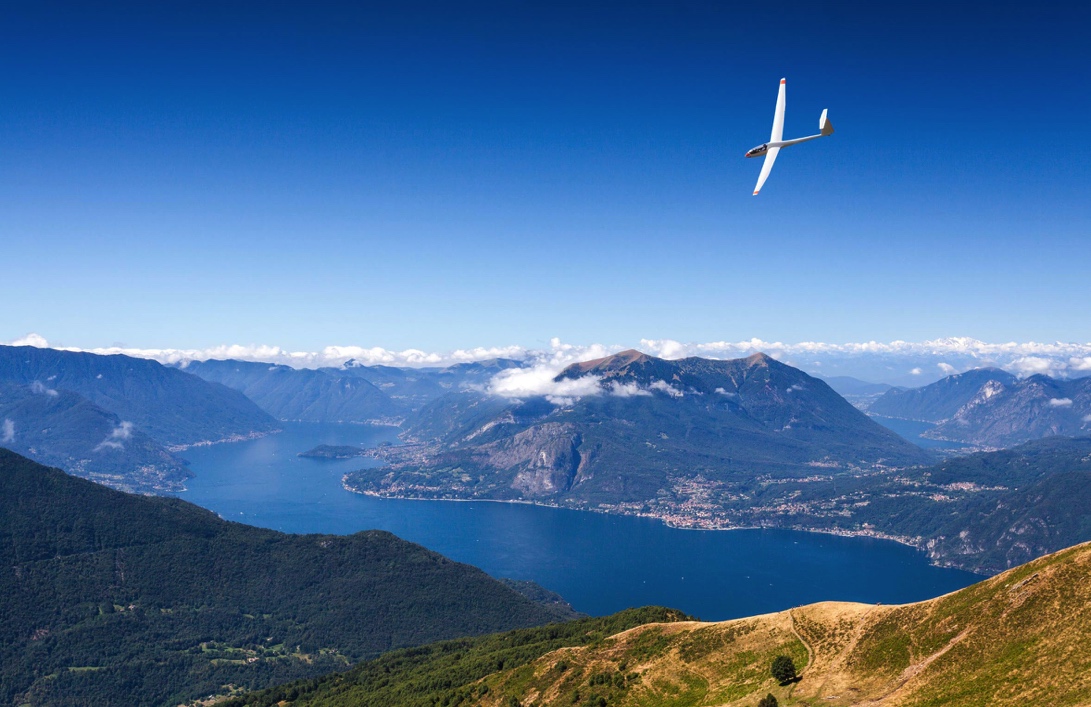 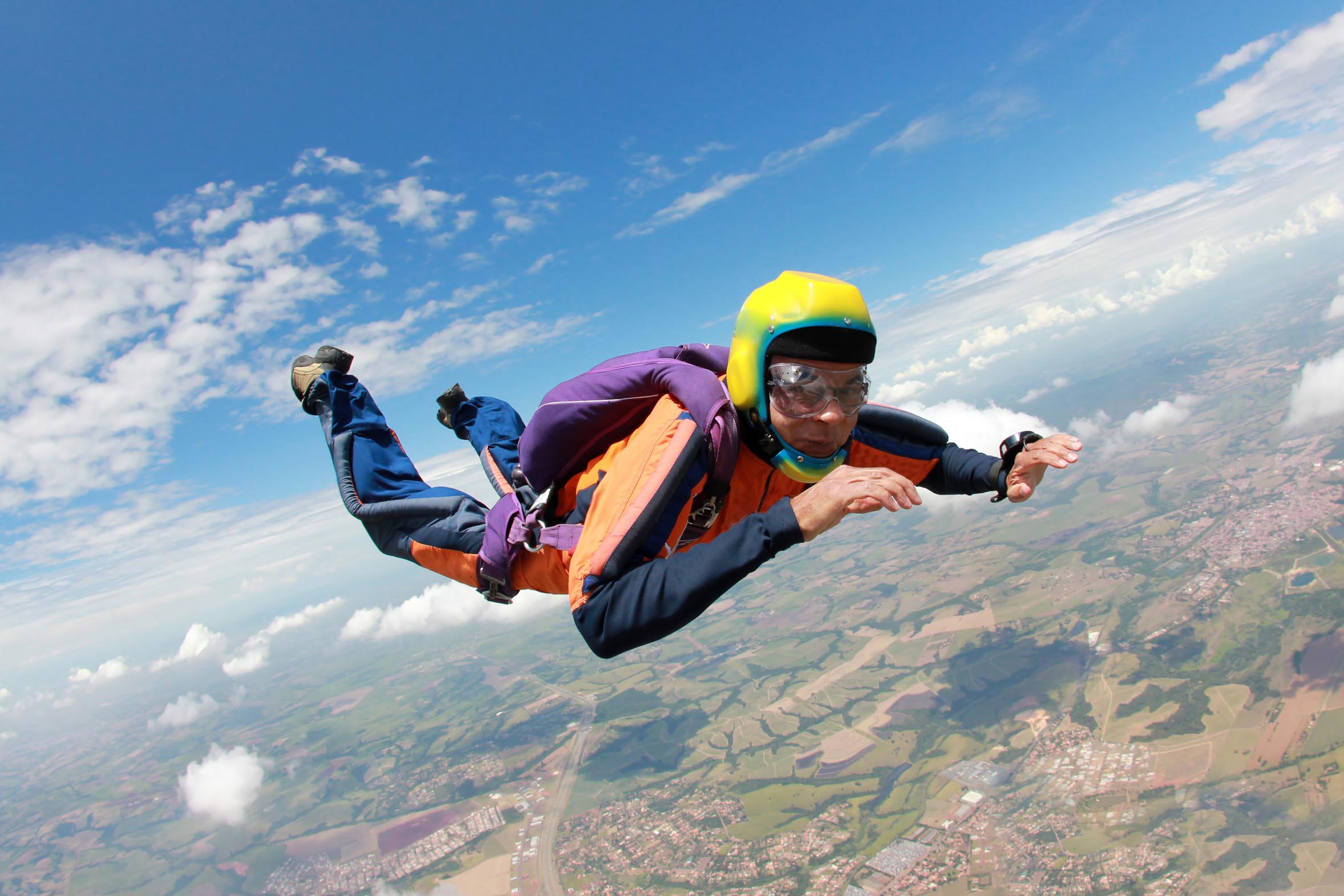 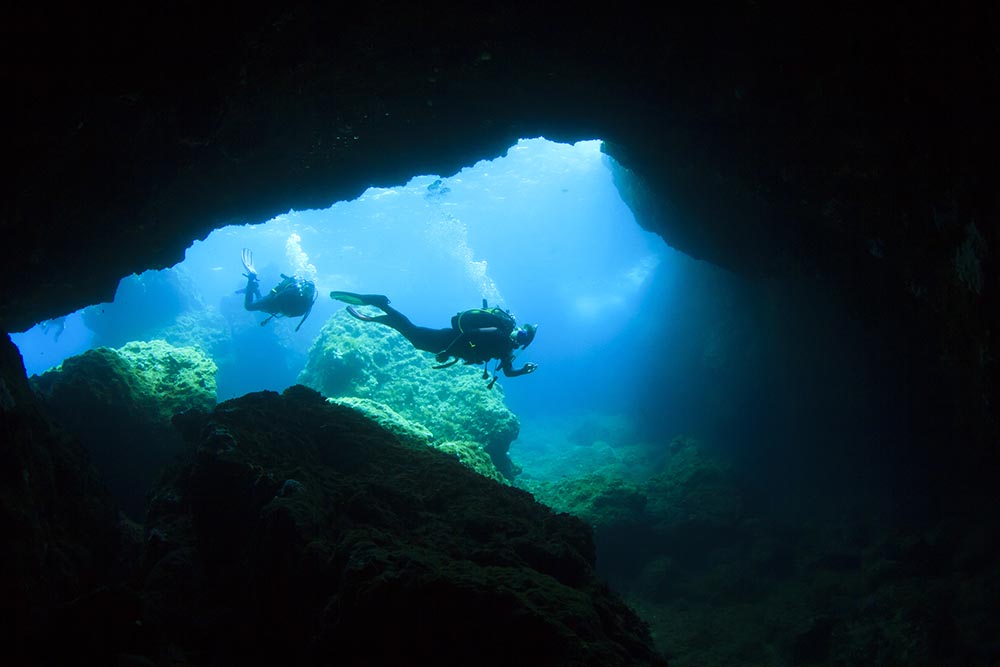 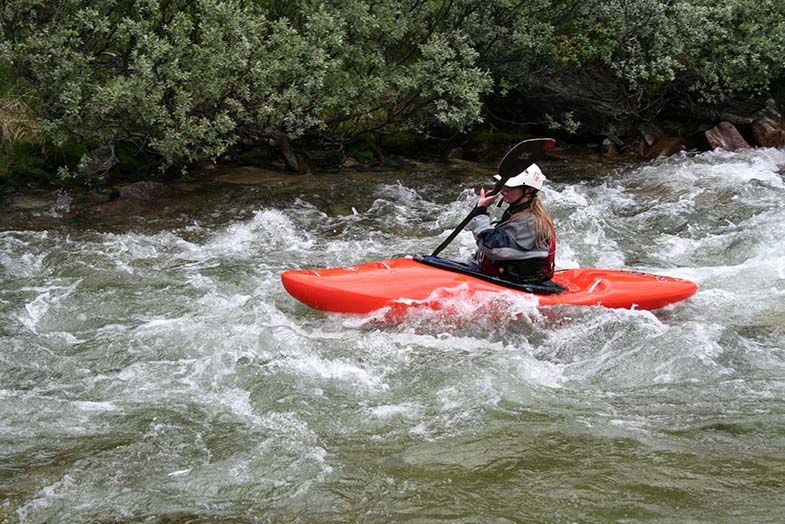 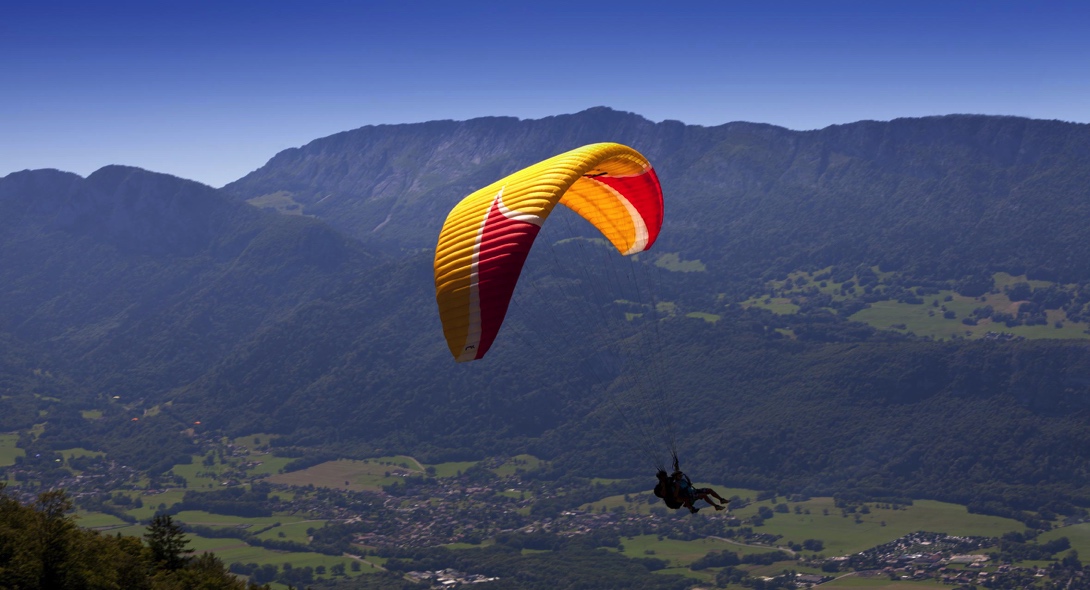 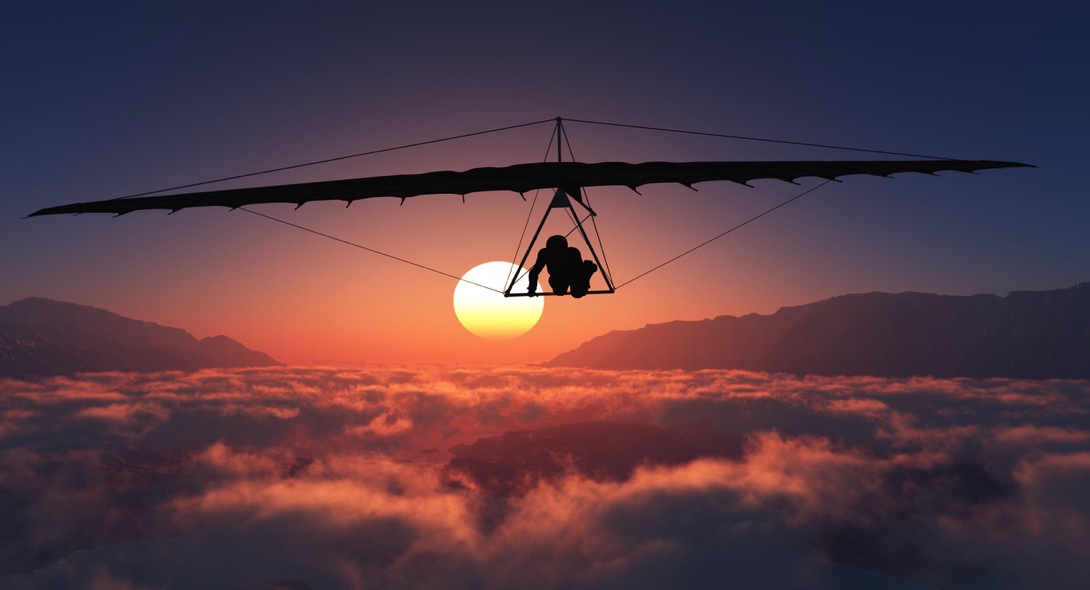 Foto: Fotolia
5
Was heißt schon Risiko?
Risikoabwägung =
möglicher Nutzen : möglicher Schaden
X
Eintrittswahrscheinlichkeit
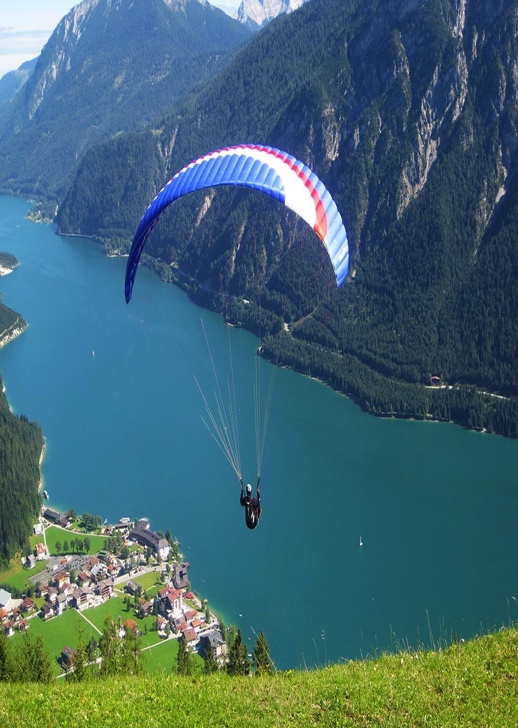 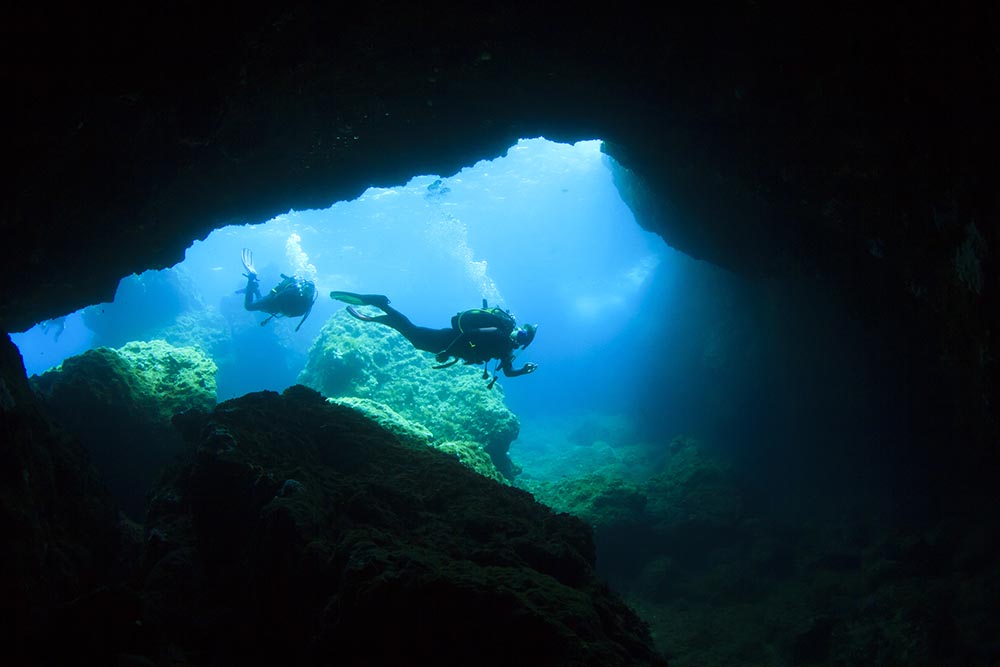 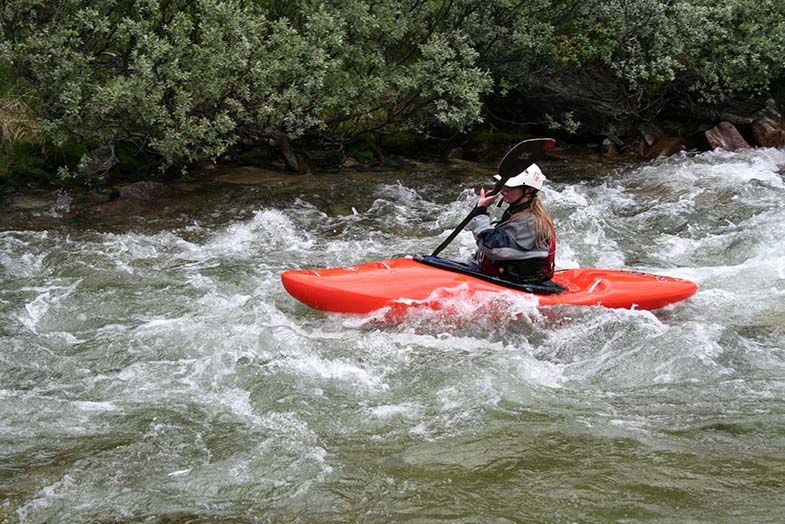 Fotos:Fotolia
6
Risiken im Straßenverkehr
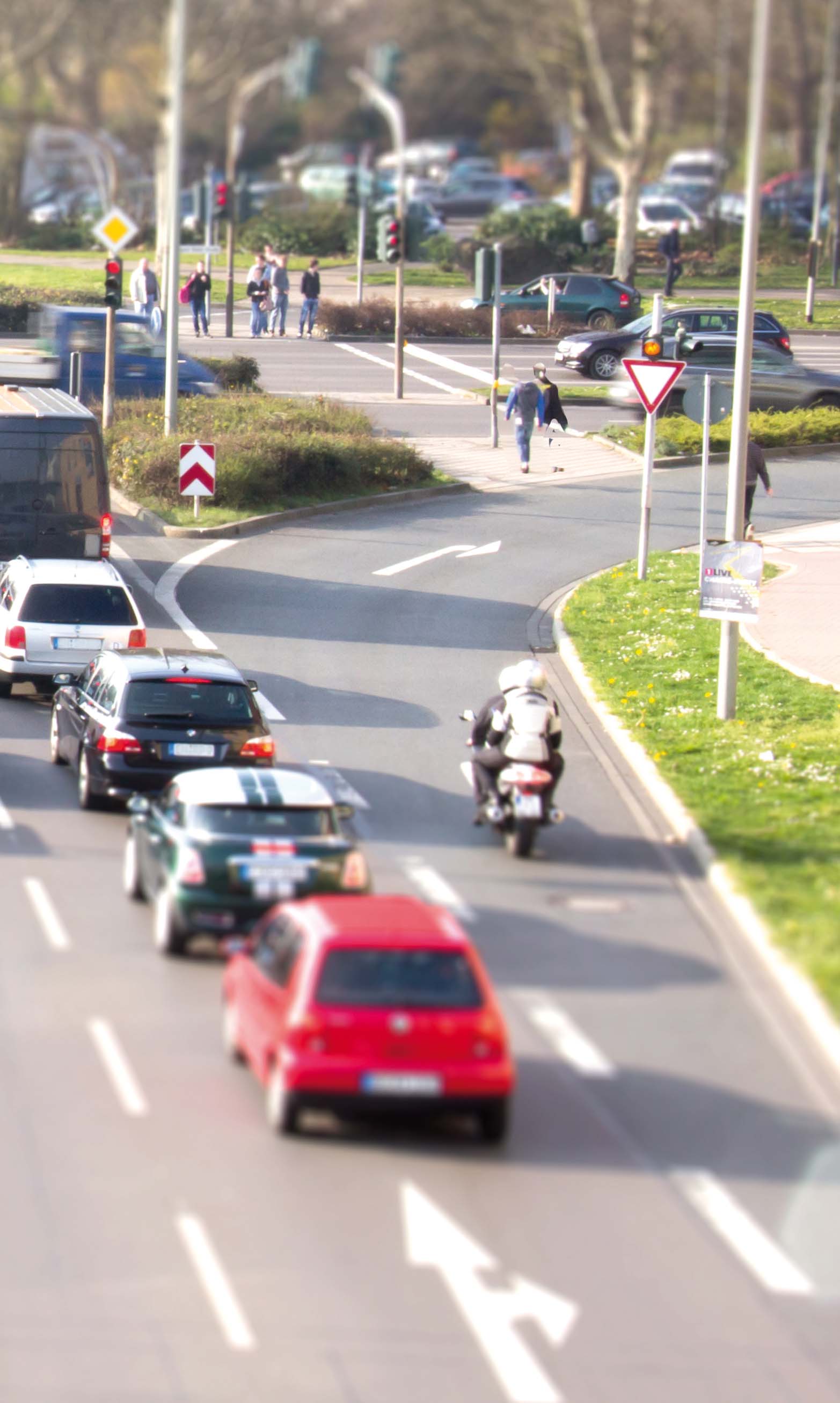 Tödlich verunglückte Personen:
Pkw:										1.192
Motorrad/Moped:						   549
Fahrrad/Pedelec:						   474
Zu Fuß:									   368
Güterkraftfahrzeug:					   127
Sonstige:								     78
Gesamt:									2.788
Zahlen: Statistisches Bundesamt, Bezugsjahr: 2022
7
Risiken im Straßenverkehr
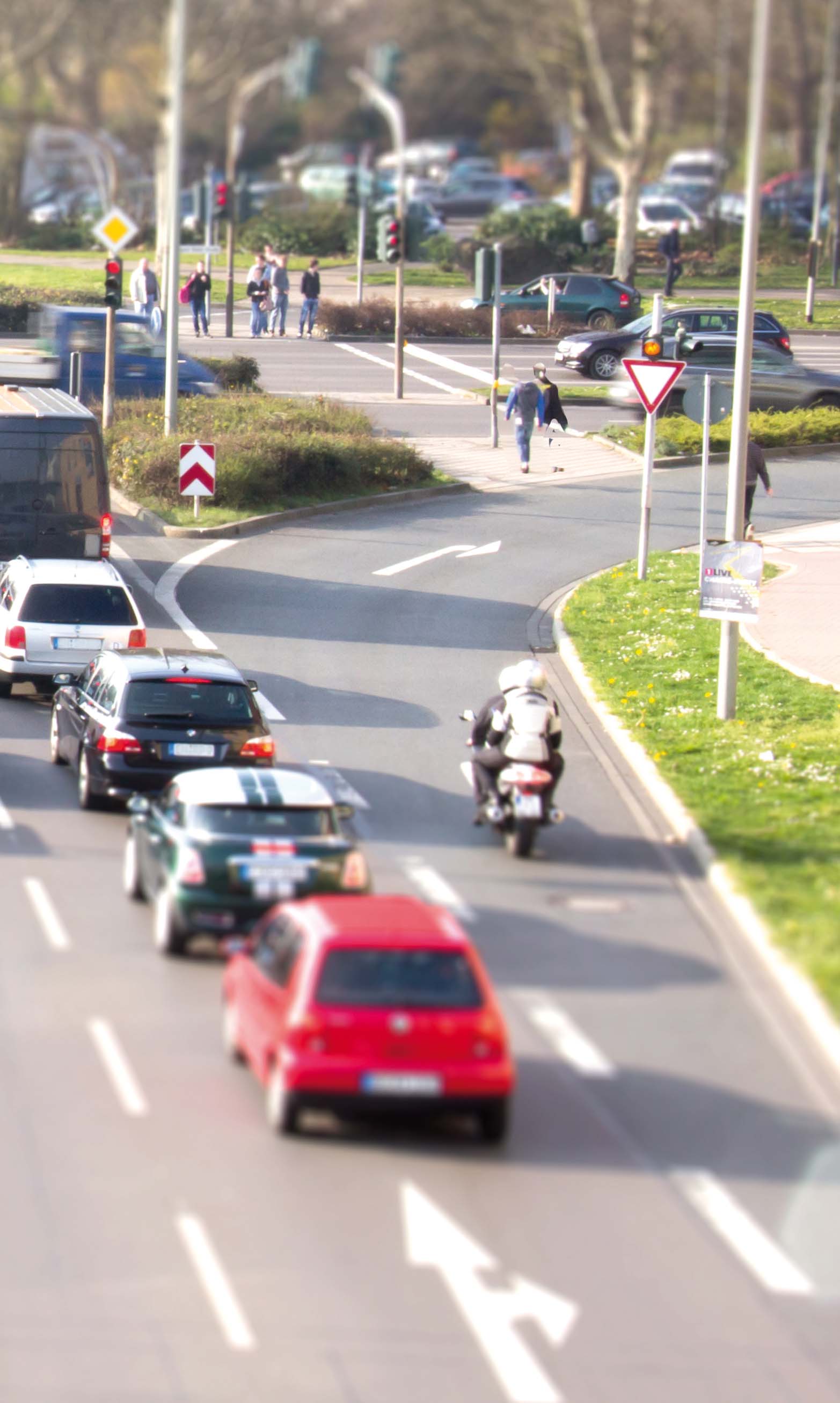 Erhöhung der Risikokompetenz
Gefahren wahrnehmen können
Chancen und Gefahren bewusst abwägen
Folgen des Handelns abschätzen
eigene Fähigkeiten kennen und trainieren
bereit sein, Regeln einzuhalten
Foto: DVR
8
Risiken im Straßenverkehr
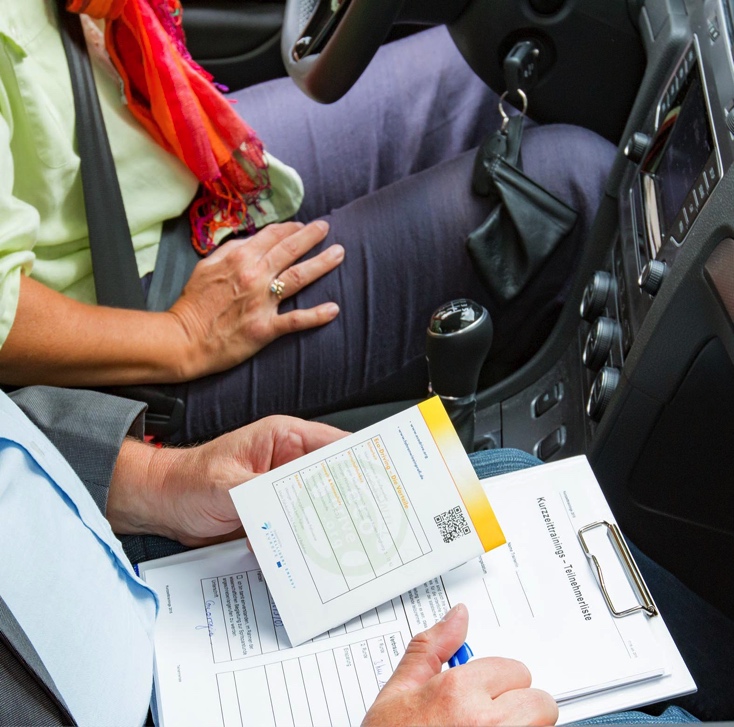 Eco Safety Trainings
Trainer kommt in den Betrieb
Gruppengröße und zeitliche Gestaltung flexibel
Übungsfahrten im Realverkehr
Kombination mit weiteren Inhalten möglich 
Kostenübernahme /-zuschuss durch BG möglich
Foto: DVR
Unfälle verhindern • Kosten senken • Umwelt entlasten
9
Risiken im Straßenverkehr
Sicherheitstrainings
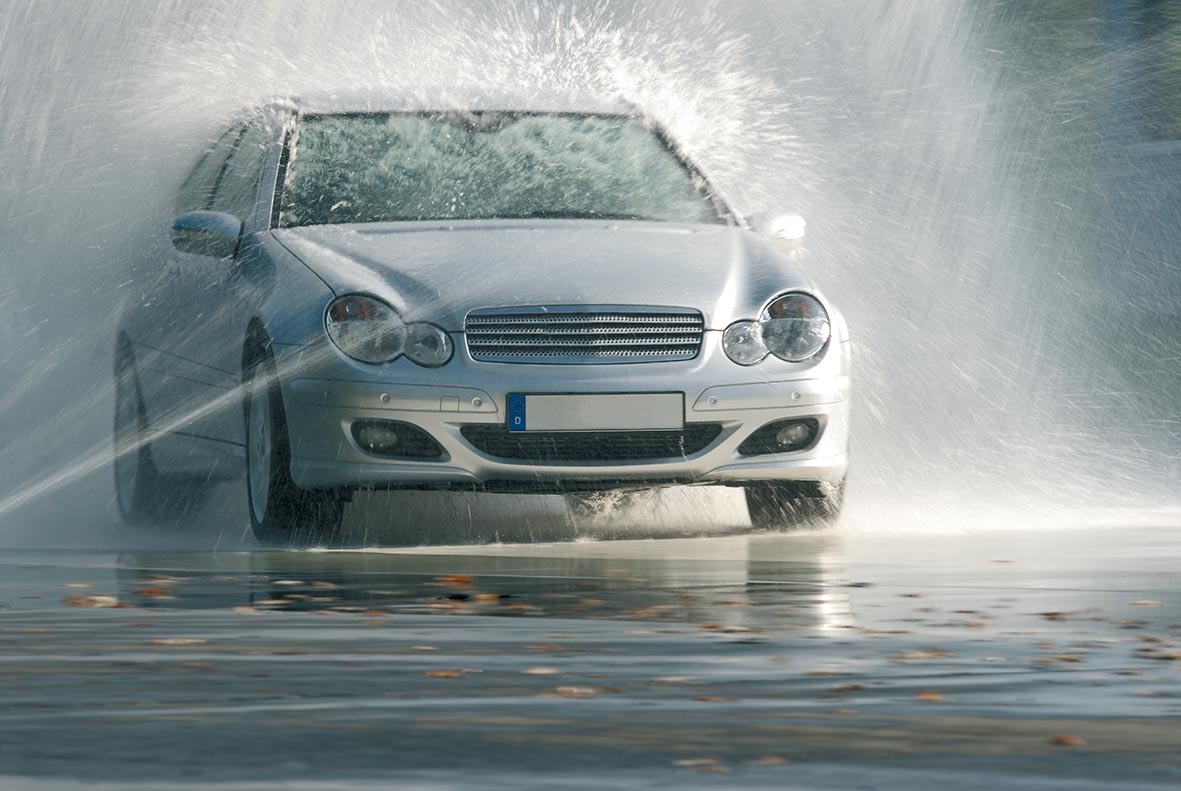 Stationäre oder mobile Durchführung
8 Stunden Training nach DVR-Qualitätsrichtlinien
Teilnahme mit eigenem Fahrzeug
Versicherung für die Teilnehmer
Kostenübernahme /-zuschuss durch BG möglich
Foto: DVR
Gefahren erkennen • vermeiden • bewältigen
10
Risiken im Straßenverkehr
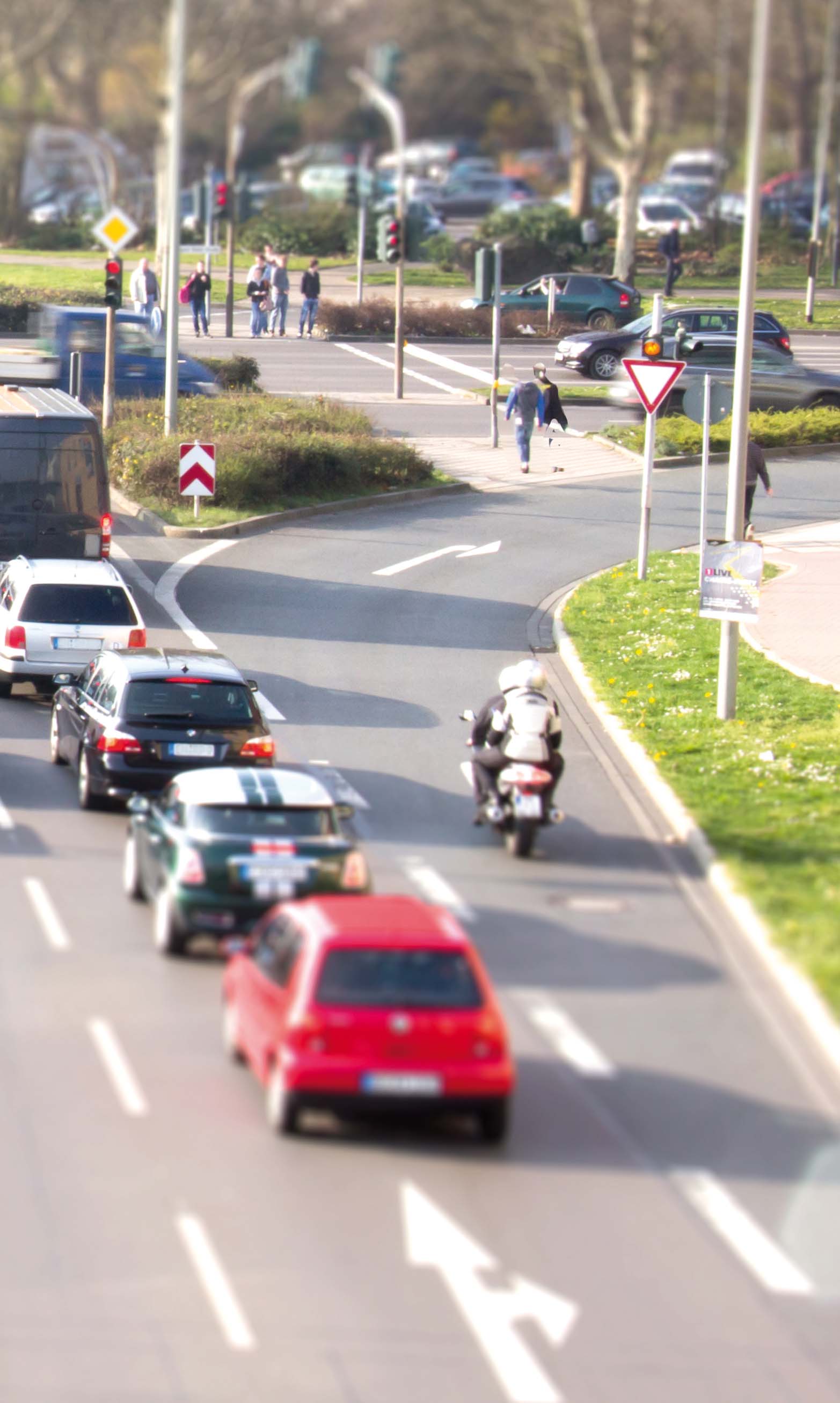 Risiko senken (mit Auto und Motorrad)
Runter vom Gas  
mehr Abstand  
Zeitreserven einplanen 
nicht ablenken lassen 
Regeln einhalten
Foto: DVR
11
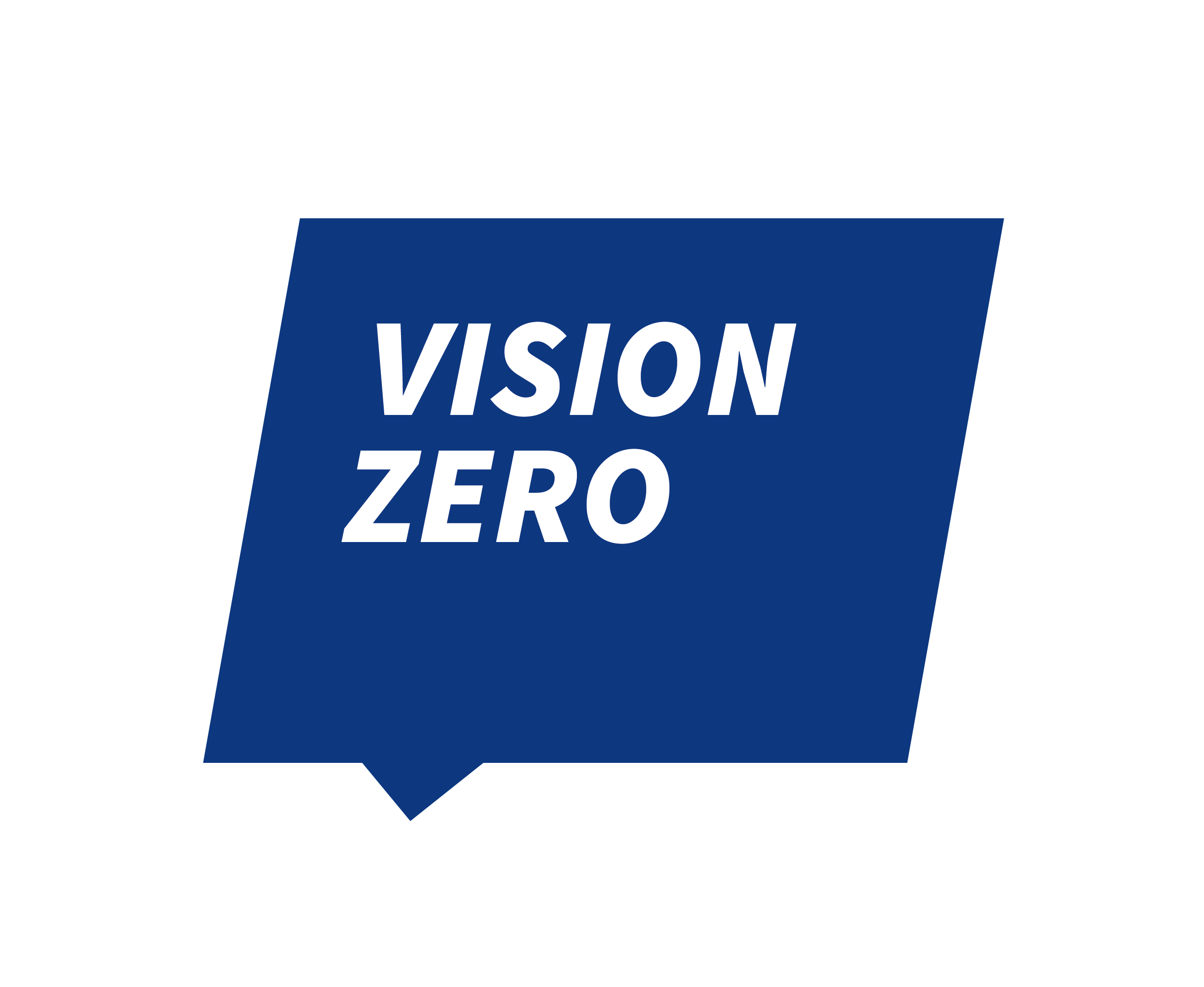 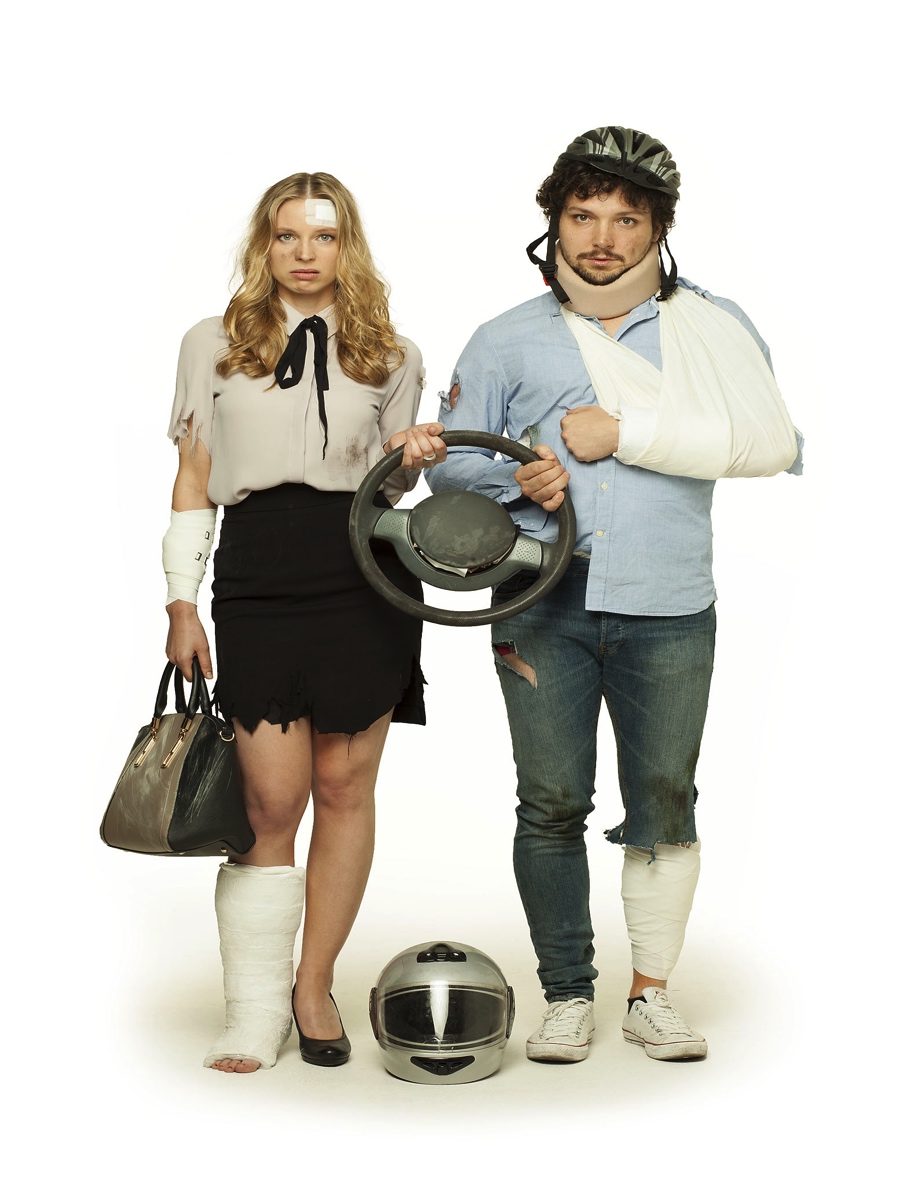 Vielen Dank